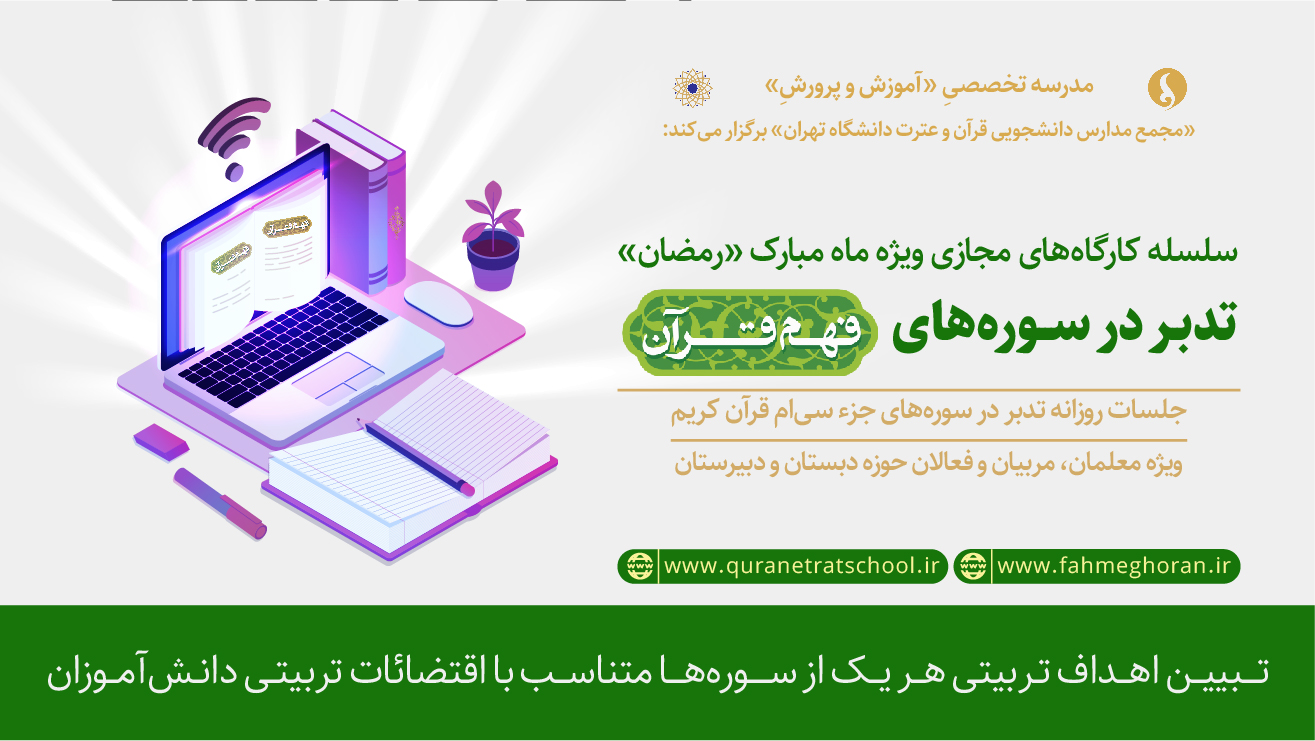 جلساات تدبر در سوزه های فعم قرآن........ ماه مبارک رمضان 98
سوره مبارکه حمد
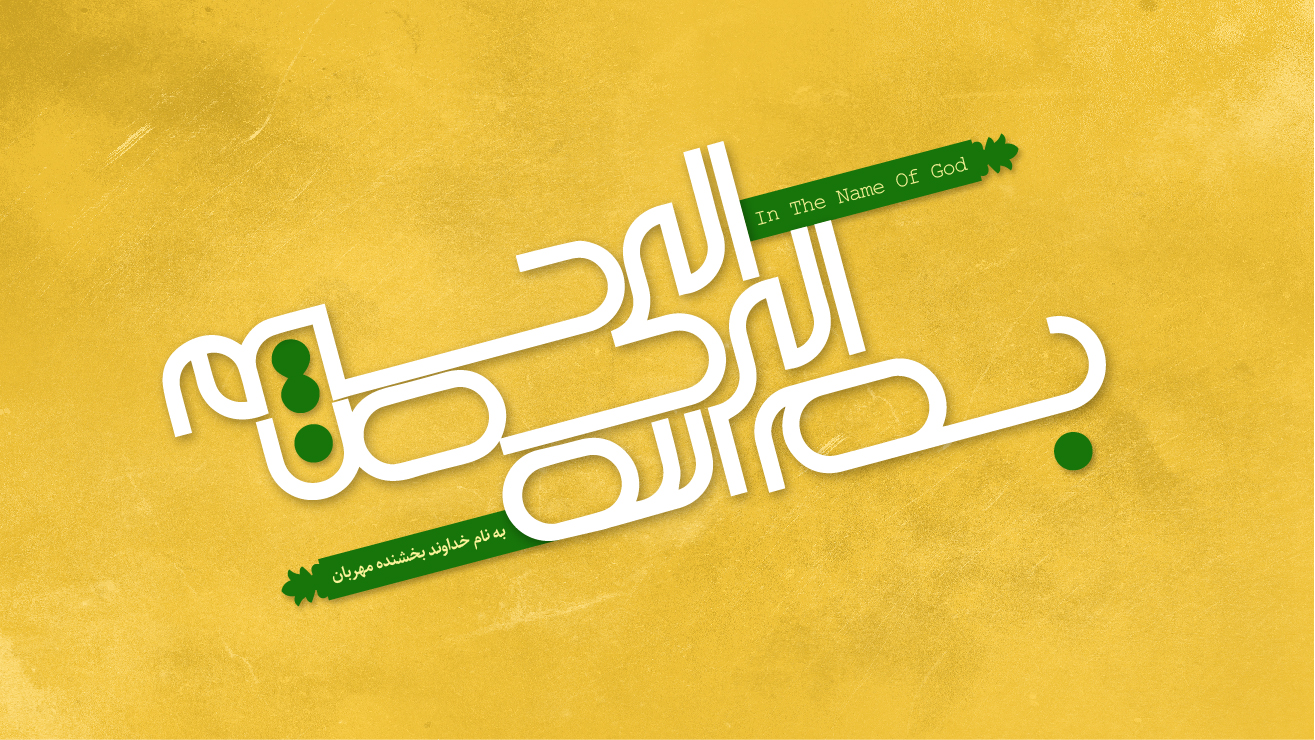 سوره مبارکه القارعه
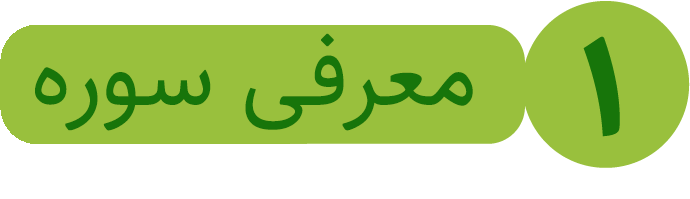 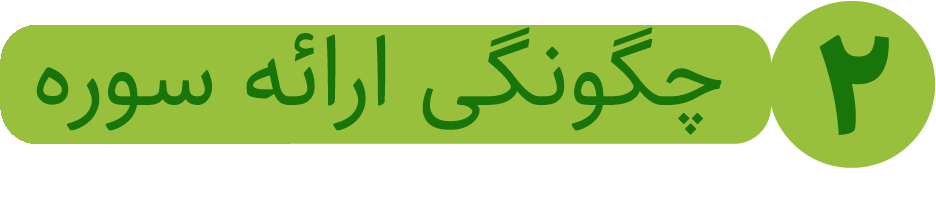 سوره مبارکه القارعه
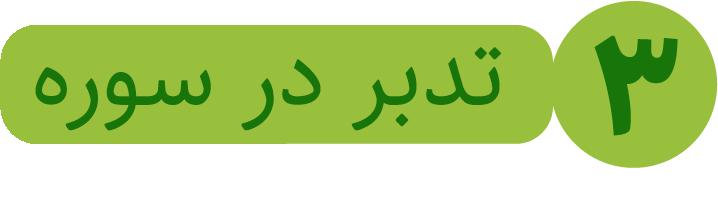 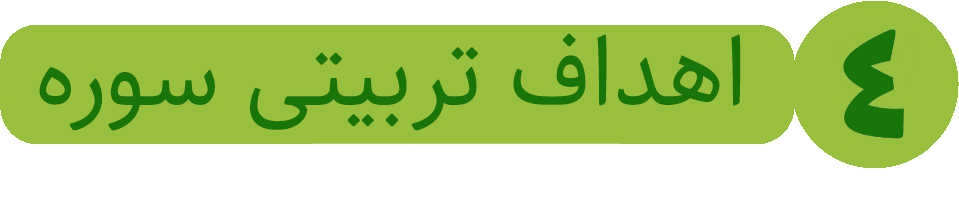 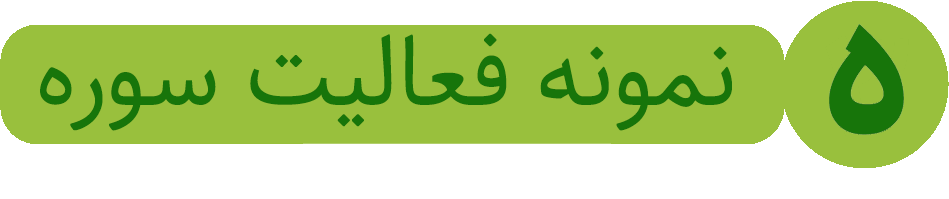 سوره مبارکه القارعه
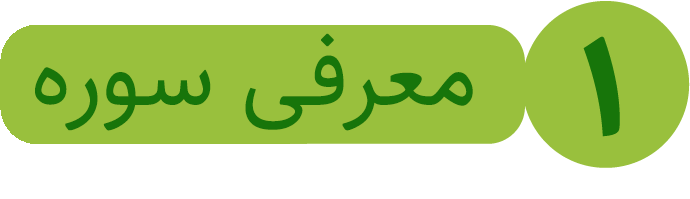 بِسْمِ اللَّـهِ الرَّ‌حْمَـنِ الرَّ‌حِيمِ
اَلقَارِعَةُ 1
مَاالقَارِعَةُ 2
وَ مَاأَدرَاکَ مَاالقَارِعَةُ 3
یَومَ یَکُونُ النّاسُ کَالفَراشِ المَبثُوثِ4
وَتَکُونُ الجِبالُ کَالعِهنِ المَنفُوشِ 5
فَأَمَّا مَن ثَقُلَت مَوازِینُهُ 6
فَهُوَ فِی عِیشَةٍ رَاضِیَةٍ 7 
وَ أَمَّا مَن خَفَّت مَوَازِینُهُ 8
فَأُمُّهُ هَاوِیَةٌ 9
وَمَا أَدرَاکَ مَاهِیَه 10
نَارٌ حَامِیَةٌ 11
سوره مبارکه القارعه
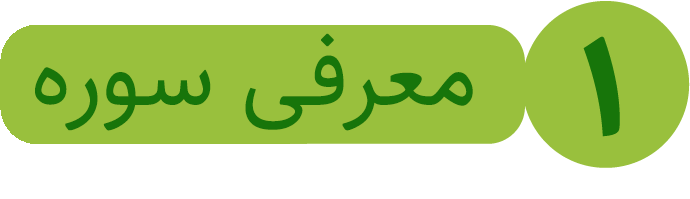 بِسْمِ اللَّـهِ الرَّ‌حْمَـنِ الرَّ‌حِيمِ
اَلقَارِعَةُ 1
مَاالقَارِعَةُ 2
وَ مَاأَدرَاکَ مَاالقَارِعَةُ 3
یَومَ یَکُونُ النّاسُ کَالفَراشِ المَبثُوثِ4
وَتَکُونُ الجِبالُ کَالعِهنِ المَنفُوشِ 5
فَأَمَّا مَن ثَقُلَت مَوازِینُهُ 6
فَهُوَ فِی عِیشَةٍ رَاضِیَةٍ 7 
وَ أَمَّا مَن خَفَّت مَوَازِینُهُ 8
فَأُمُّهُ هَاوِیَةٌ 9
وَمَا أَدرَاکَ مَاهِیَه 10
نَارٌ حَامِیَةٌ 11
سوره مبارکه القارعه
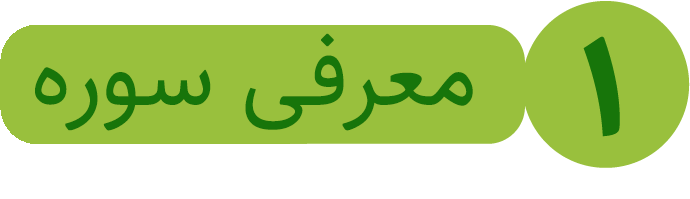 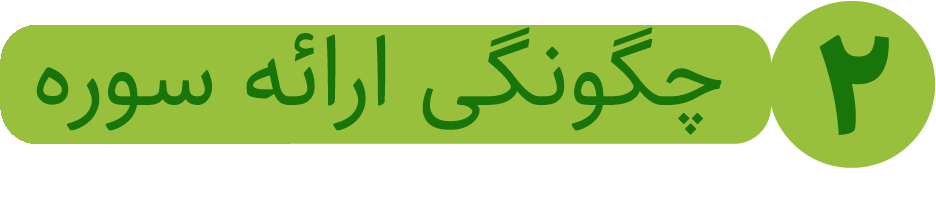 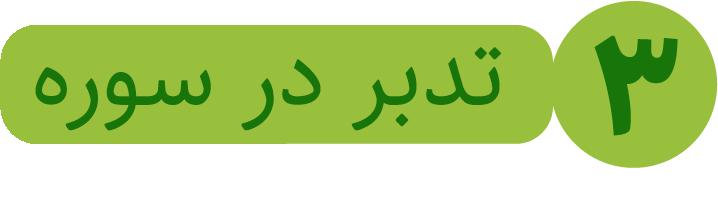 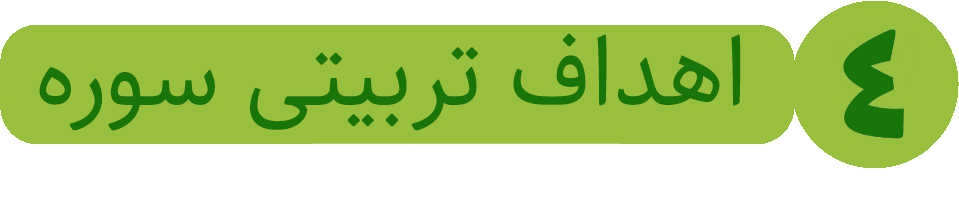 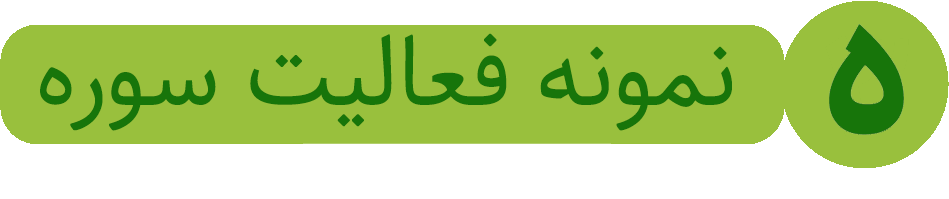 سوره مبارکه القارعه
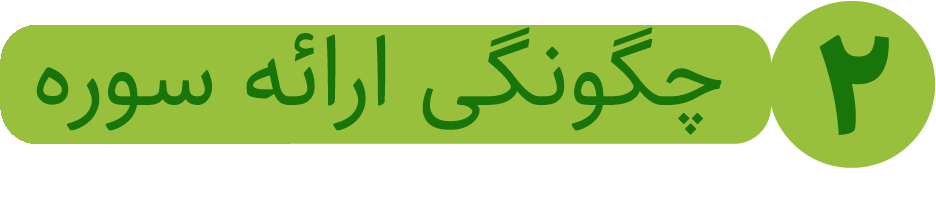 سوره‌ای برای تقویت قصدها و نیت‌ها
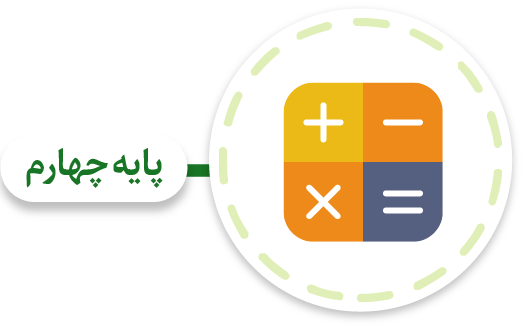 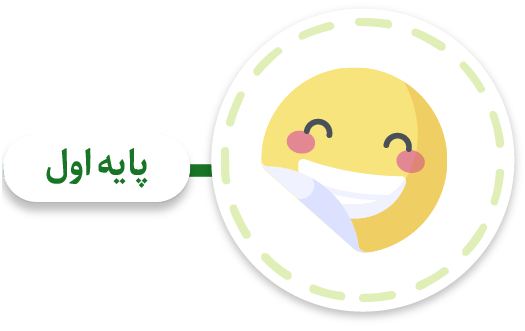 شناخت کارهای غلط و حرام به عنوان کارهای بی‌وزن، بی‌ارزش و خالی از نیت
دادن بُعد معنوی به کارها با ذکر و دعا
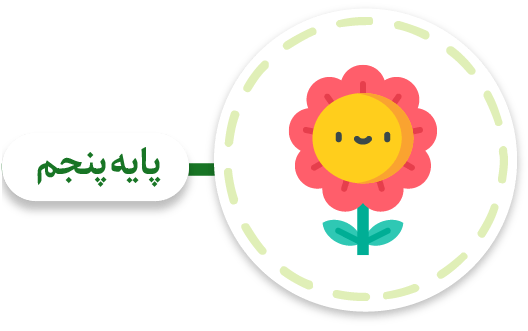 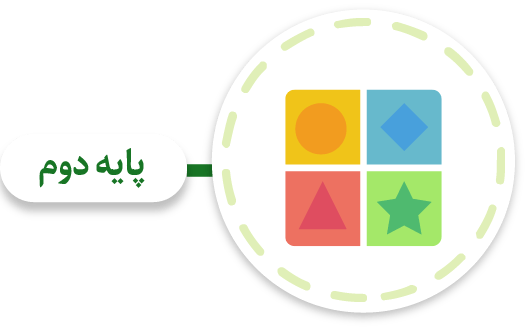 . تهیه فهرستی از اعمال ارزشمند با نیت رضای خدا، عمل به آنها و ترغیب دیگران به انجام آنها
نیت‌دار کردن کارها و برجسته کردن نیت
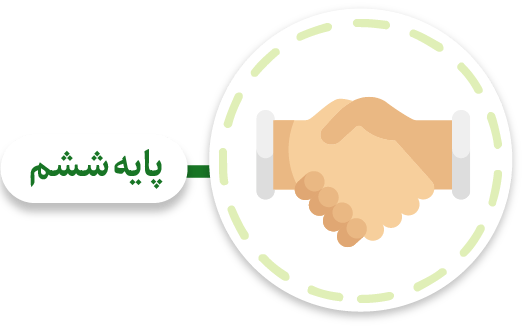 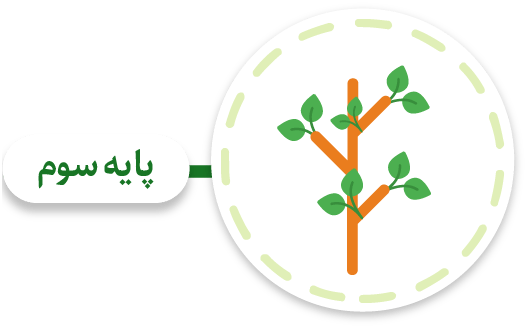 انجام اعمال ارزشمند نیت‌دار به صورت جمعی
شناخت کار خوب نیت‌دار به عنوان اصل پاداش و نتیجه
سوره مبارکه القارعه
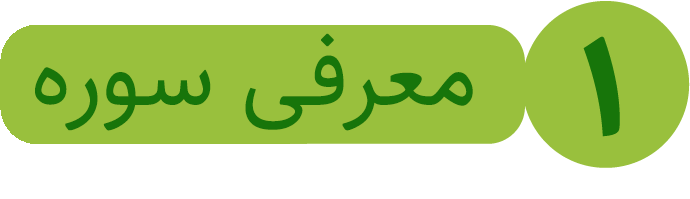 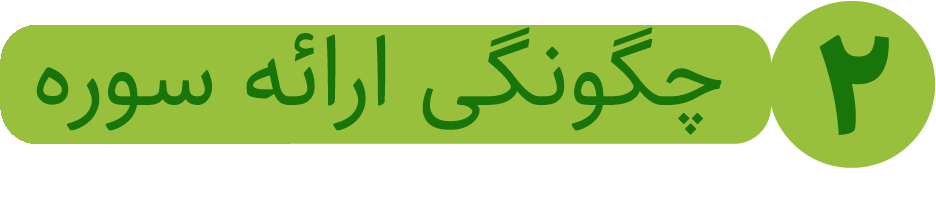 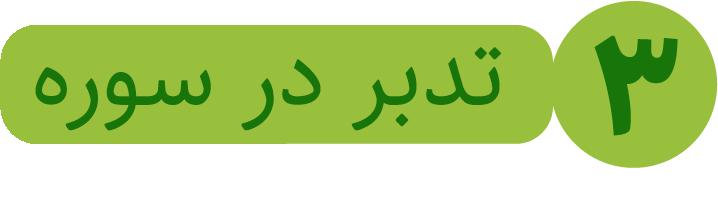 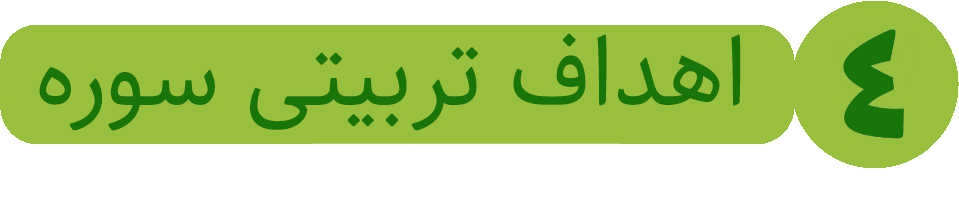 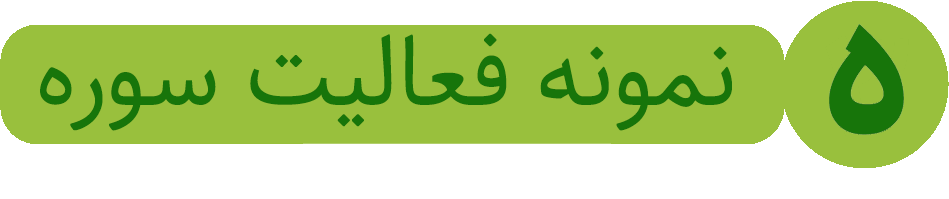 سوره مبارکه القارعه
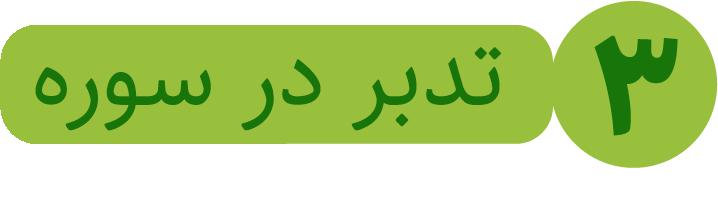 بِسْمِ اللَّـهِ الرَّ‌حْمَـنِ الرَّ‌حِيمِ
اَلقَارِعَةُ 1
مَاالقَارِعَةُ 2
وَ مَاأَدرَاکَ مَاالقَارِعَةُ 3
یَومَ یَکُونُ النّاسُ کَالفَراشِ المَبثُوثِ4
وَتَکُونُ الجِبالُ کَالعِهنِ المَنفُوشِ 5
فَأَمَّا مَن ثَقُلَت مَوازِینُهُ 6
فَهُوَ فِی عِیشَةٍ رَاضِیَةٍ 7 
وَ أَمَّا مَن خَفَّت مَوَازِینُهُ 8
فَأُمُّهُ هَاوِیَةٌ 9
وَمَا أَدرَاکَ مَاهِیَه 10
نَارٌ حَامِیَةٌ 11
سوره مبارکه القارعه
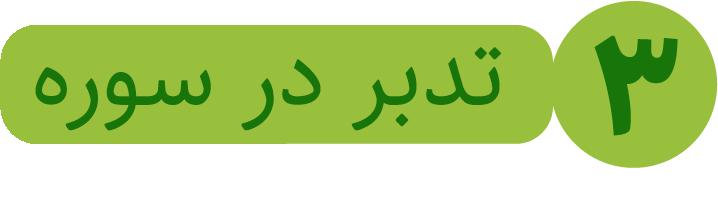 بِسْمِ اللَّـهِ الرَّ‌حْمَـنِ الرَّ‌حِيمِ
اَلقَارِعَةُ 1
مَاالقَارِعَةُ 2
وَ مَاأَدرَاکَ مَاالقَارِعَةُ 3
یَومَ یَکُونُ النّاسُ کَالفَراشِ المَبثُوثِ4
وَتَکُونُ الجِبالُ کَالعِهنِ المَنفُوشِ 5
فَأَمَّا مَن ثَقُلَت مَوازِینُهُ 6
فَهُوَ فِی عِیشَةٍ رَاضِیَةٍ 7 
وَ أَمَّا مَن خَفَّت مَوَازِینُهُ 8
فَأُمُّهُ هَاوِیَةٌ 9
وَمَا أَدرَاکَ مَاهِیَه 10
نَارٌ حَامِیَةٌ 11
سوره مبارکه القارعه
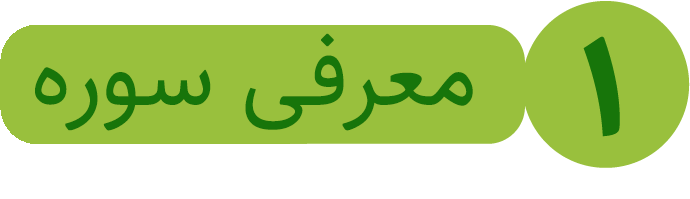 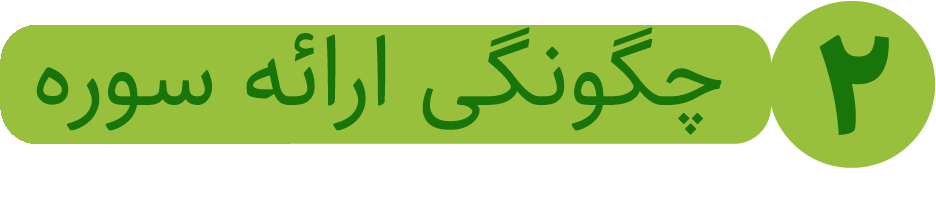 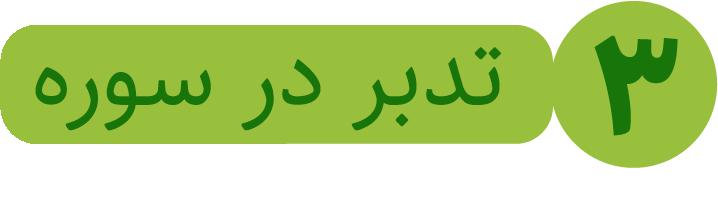 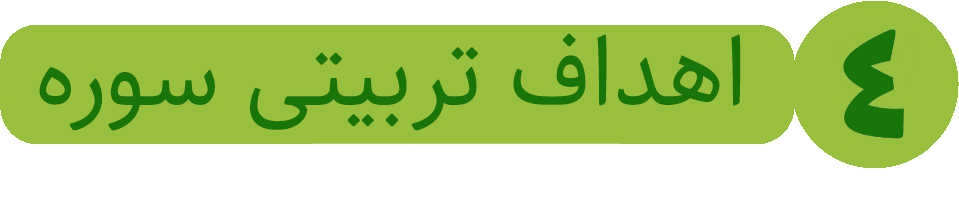 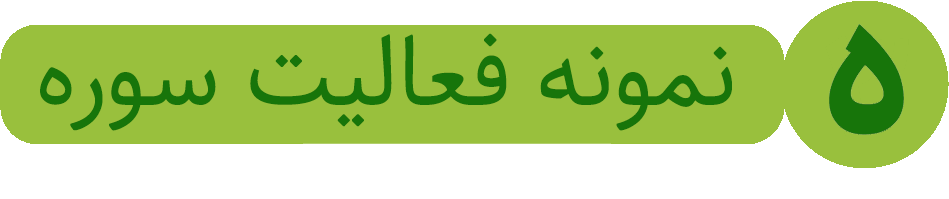 سوره مبارکه القارعه
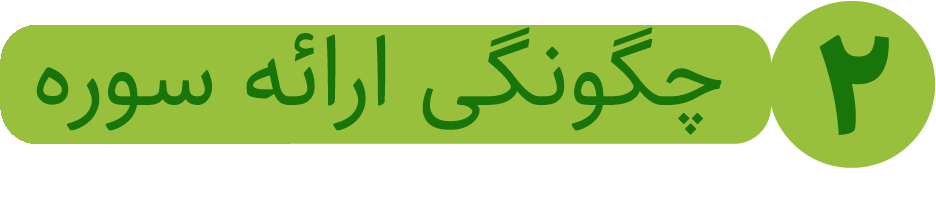 سوره‌ای برای تقویت قصدها و نیت‌ها
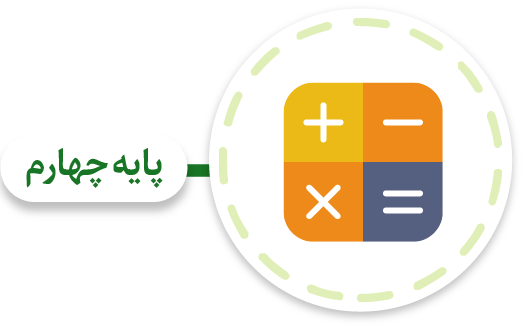 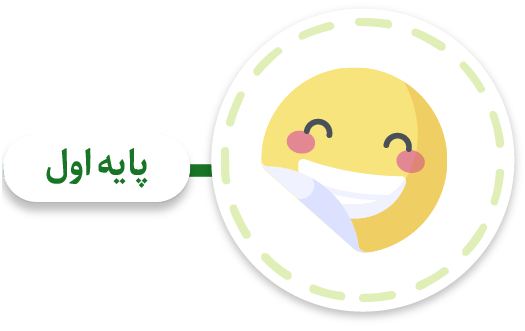 شناخت کارهای غلط و حرام به عنوان کارهای بی‌وزن، بی‌ارزش و خالی از نیت
دادن بُعد معنوی به کارها با ذکر و دعا
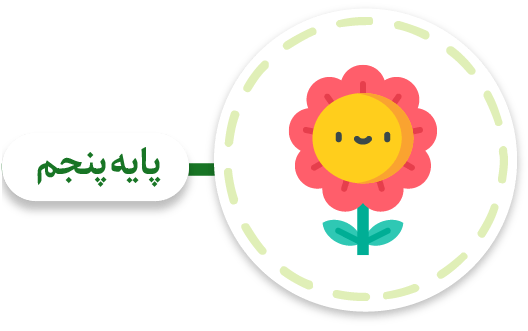 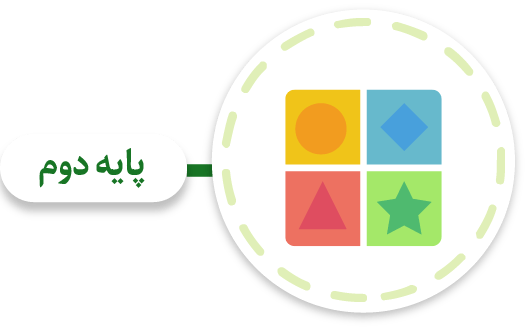 . تهیه فهرستی از اعمال ارزشمند با نیت رضای خدا، عمل به آنها و ترغیب دیگران به انجام آنها
نیت‌دار کردن کارها و برجسته کردن نیت
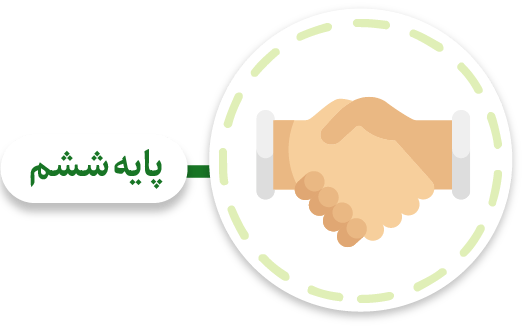 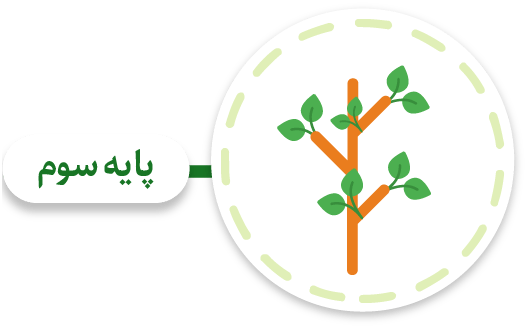 انجام اعمال ارزشمند نیت‌دار به صورت جمعی
شناخت کار خوب نیت‌دار به عنوان اصل پاداش و نتیجه
سوره مبارکه القارعه
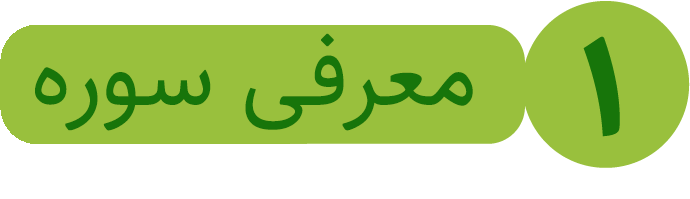 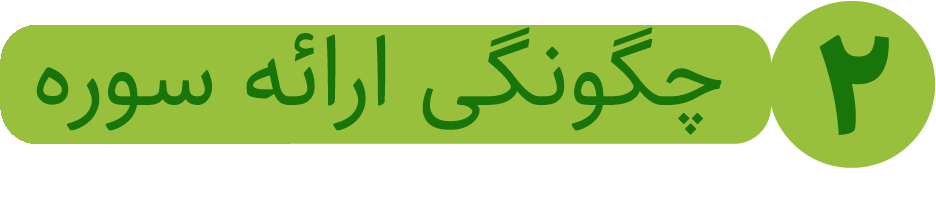 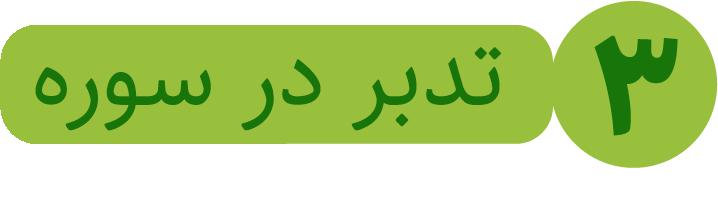 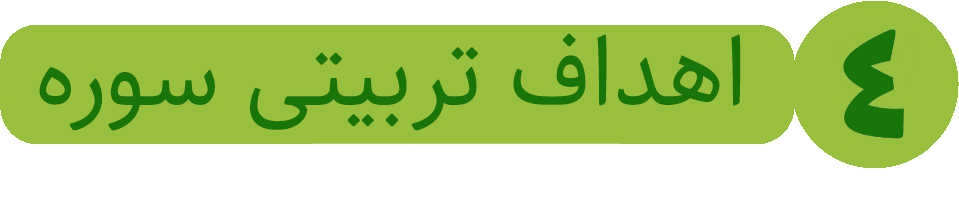 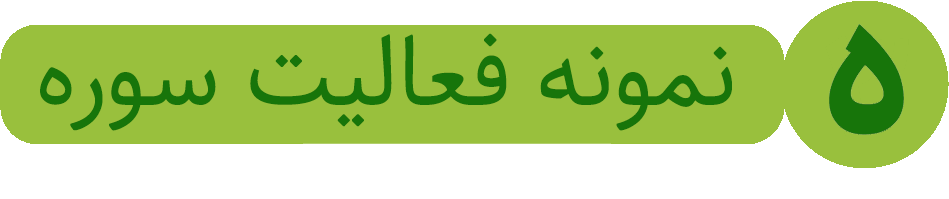 سوره مبارکه القارعه
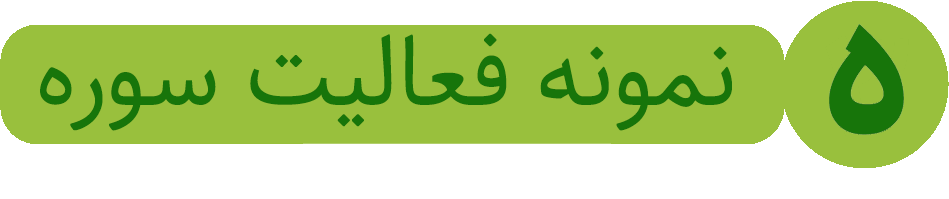 www.Fahmeghoran.ir